Опыт использования ГИС технологий в полевой работе
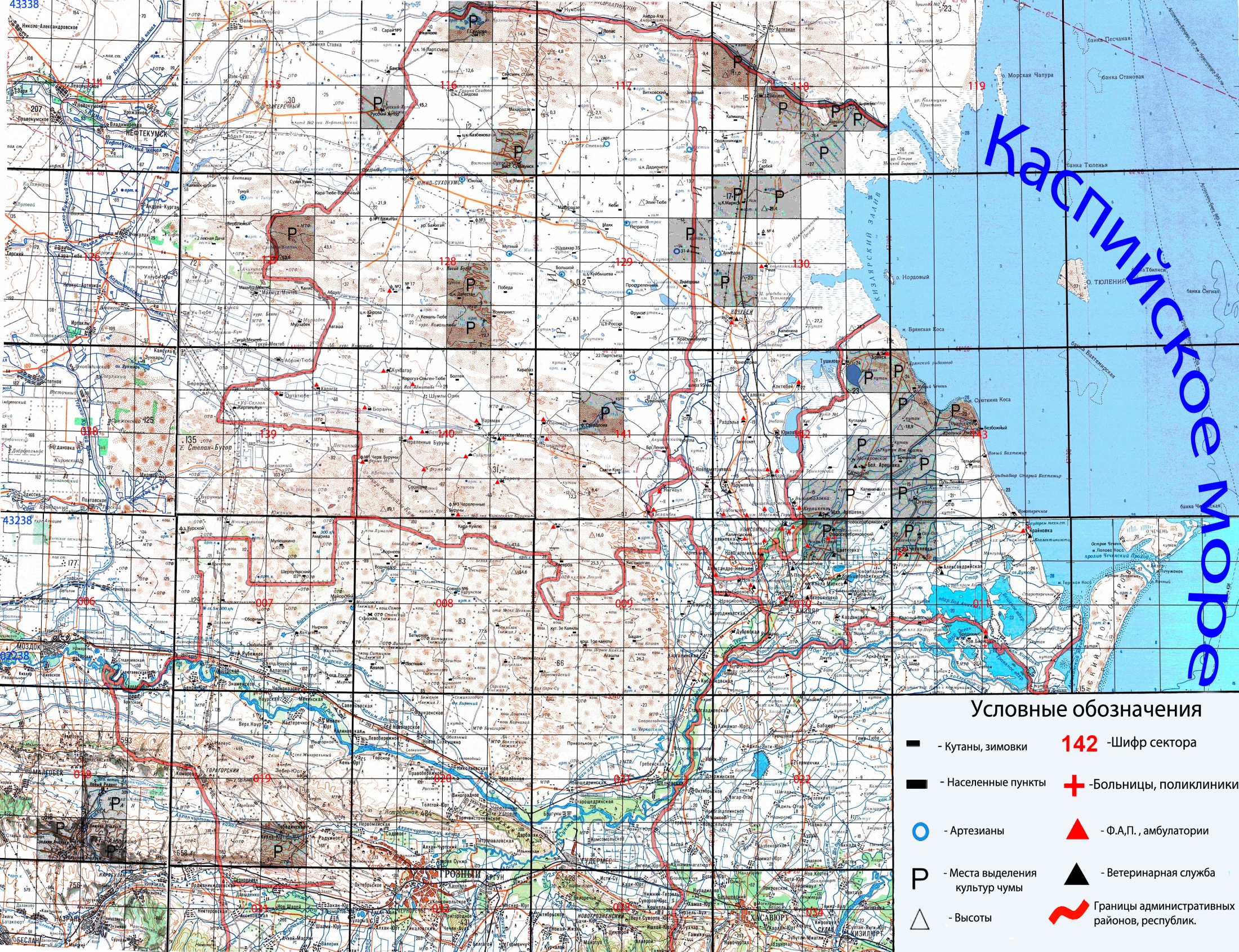 Рисунок .1 Топографическая карта территории обслуживания КПЧО.
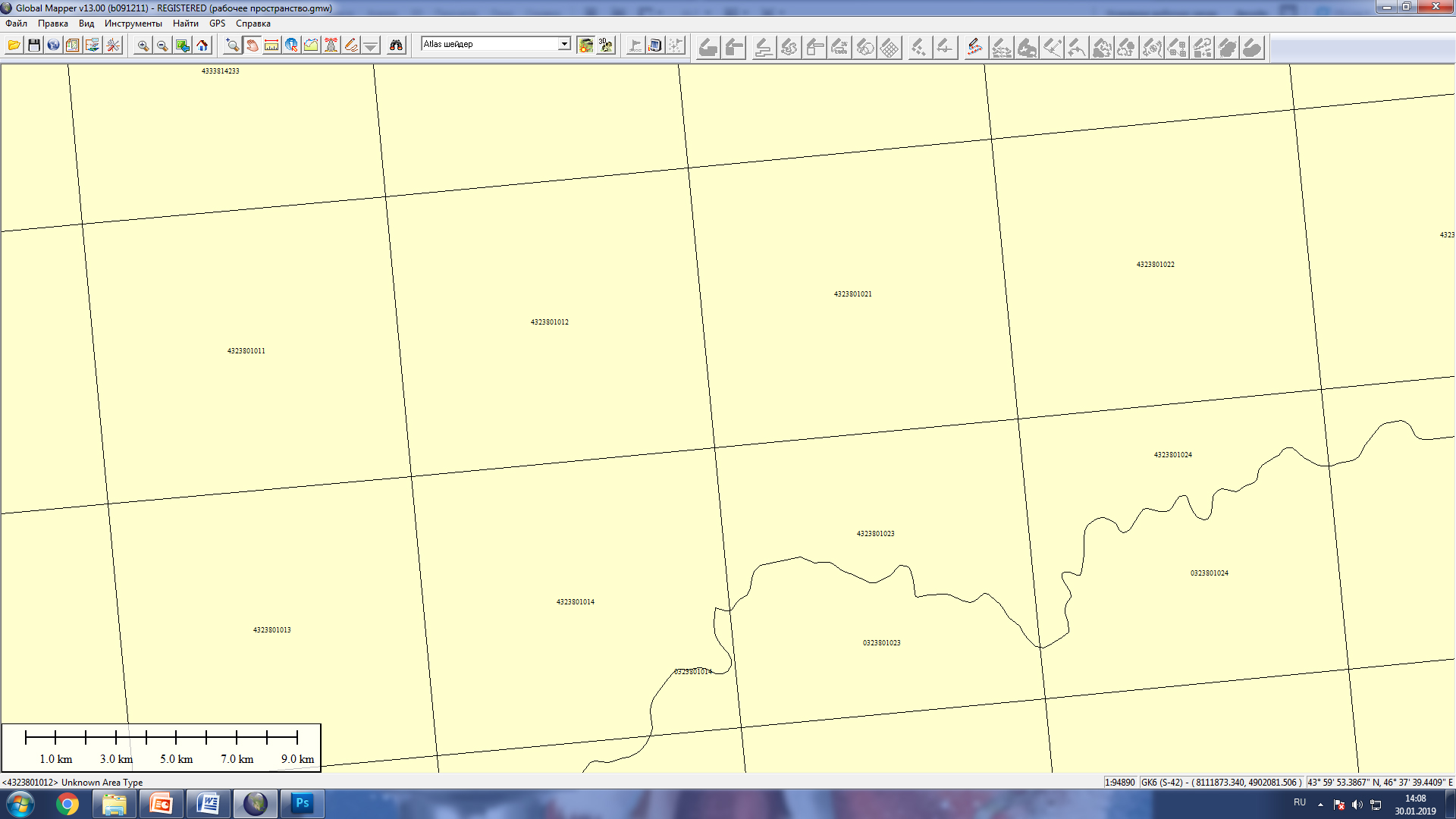 Рисунок 2. Слой карты с границами секторов
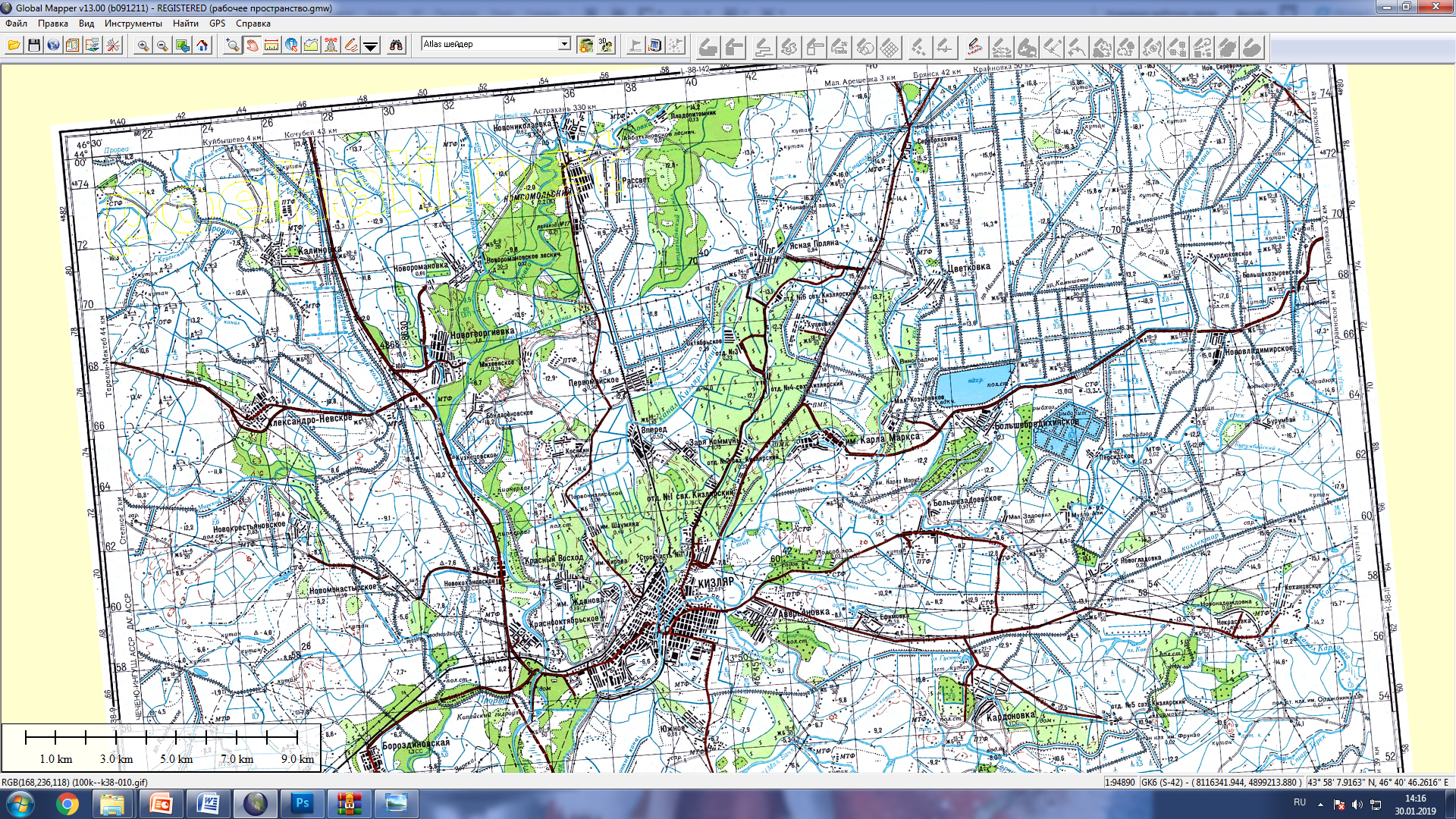 Рисунок 3. Лист топографической карты (100k--k38-010 1985г.)
 Исходная версия без внесения изменений.
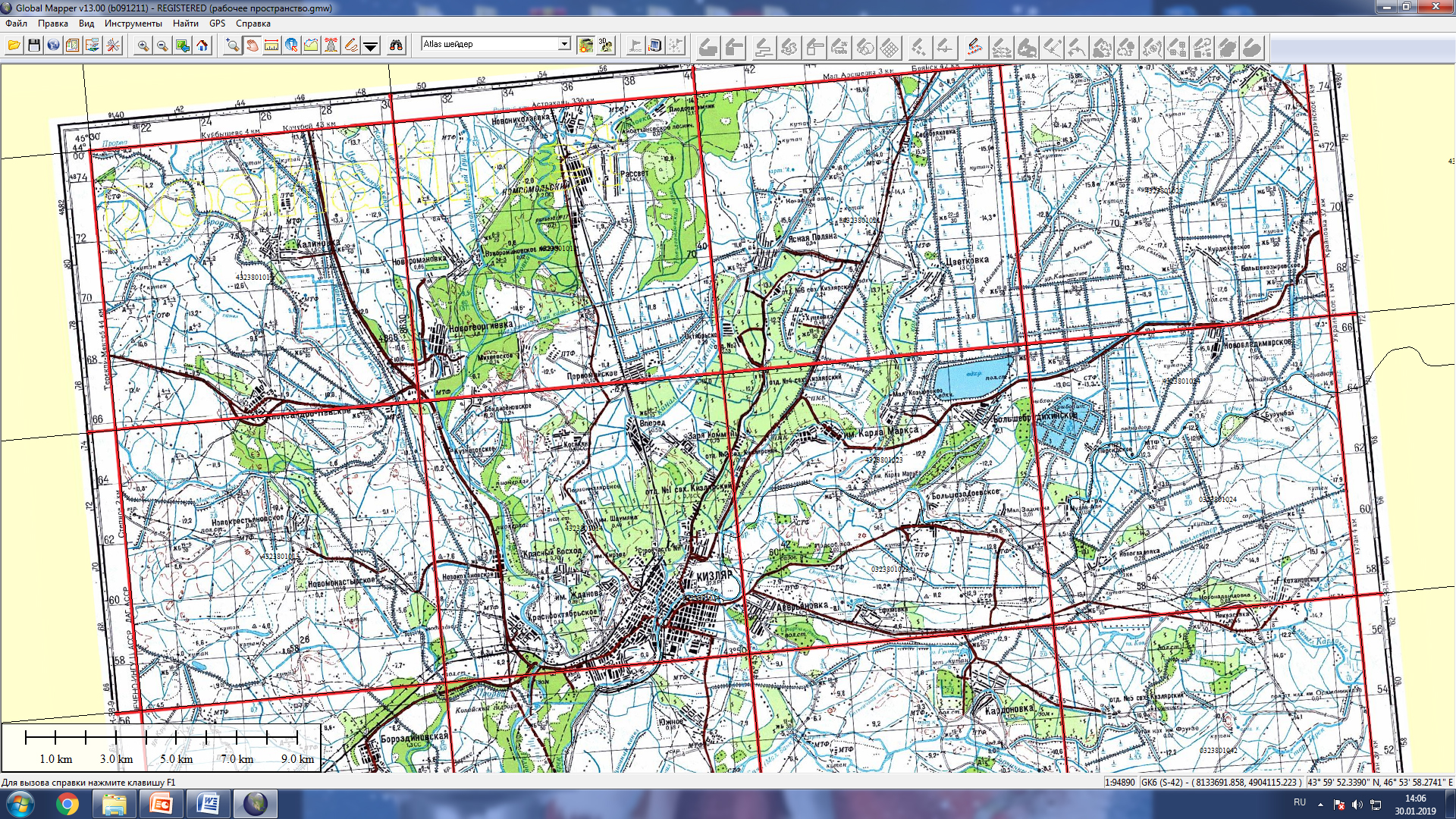 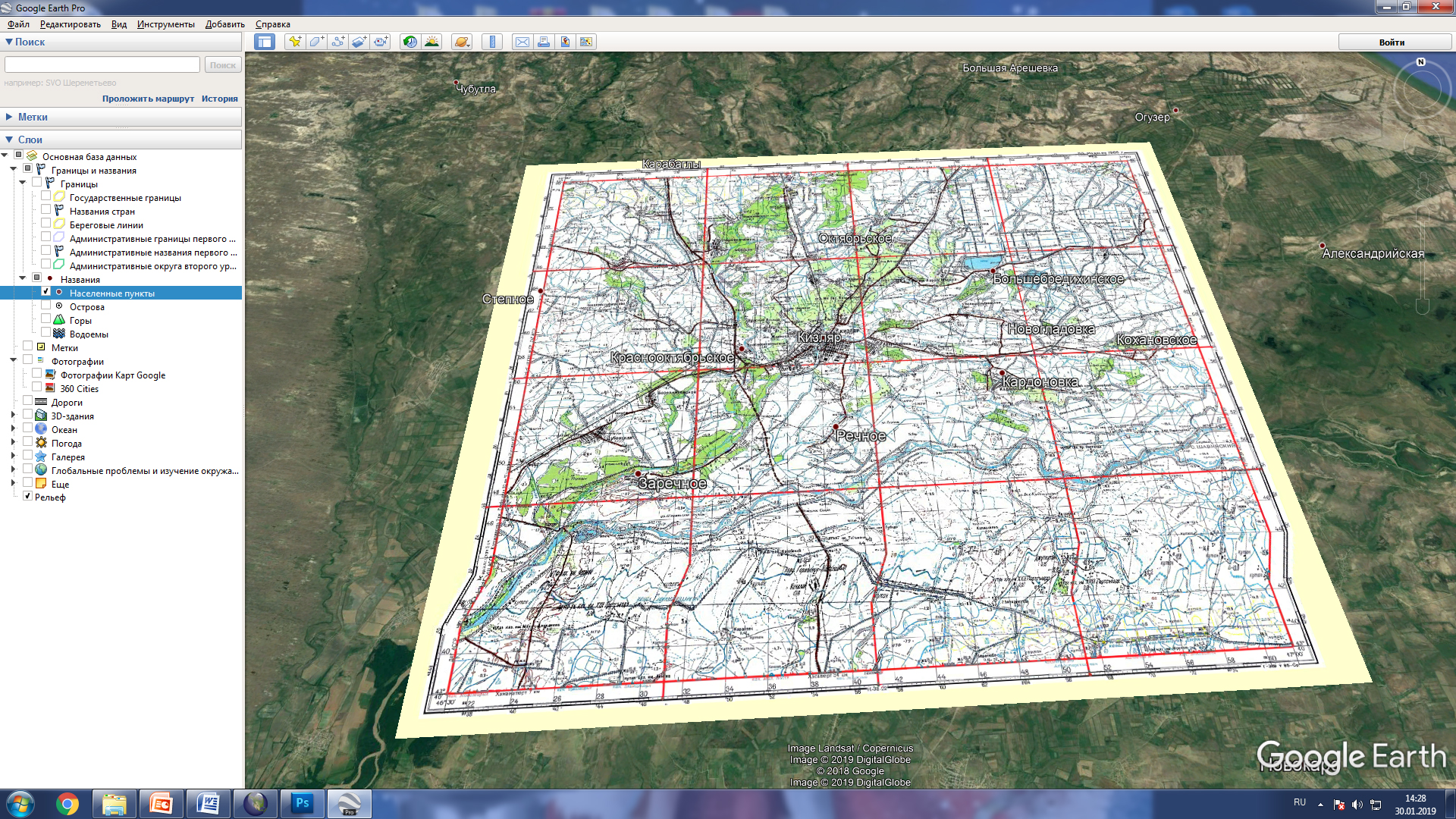 Рисунок 4 и 5. Лист топографической карты (100k--k38-010 1985г.) 
с нанесенными границами секторов и секторными ориентирами, результат работы в процессе комбинирования слоев и отображения в разных программах
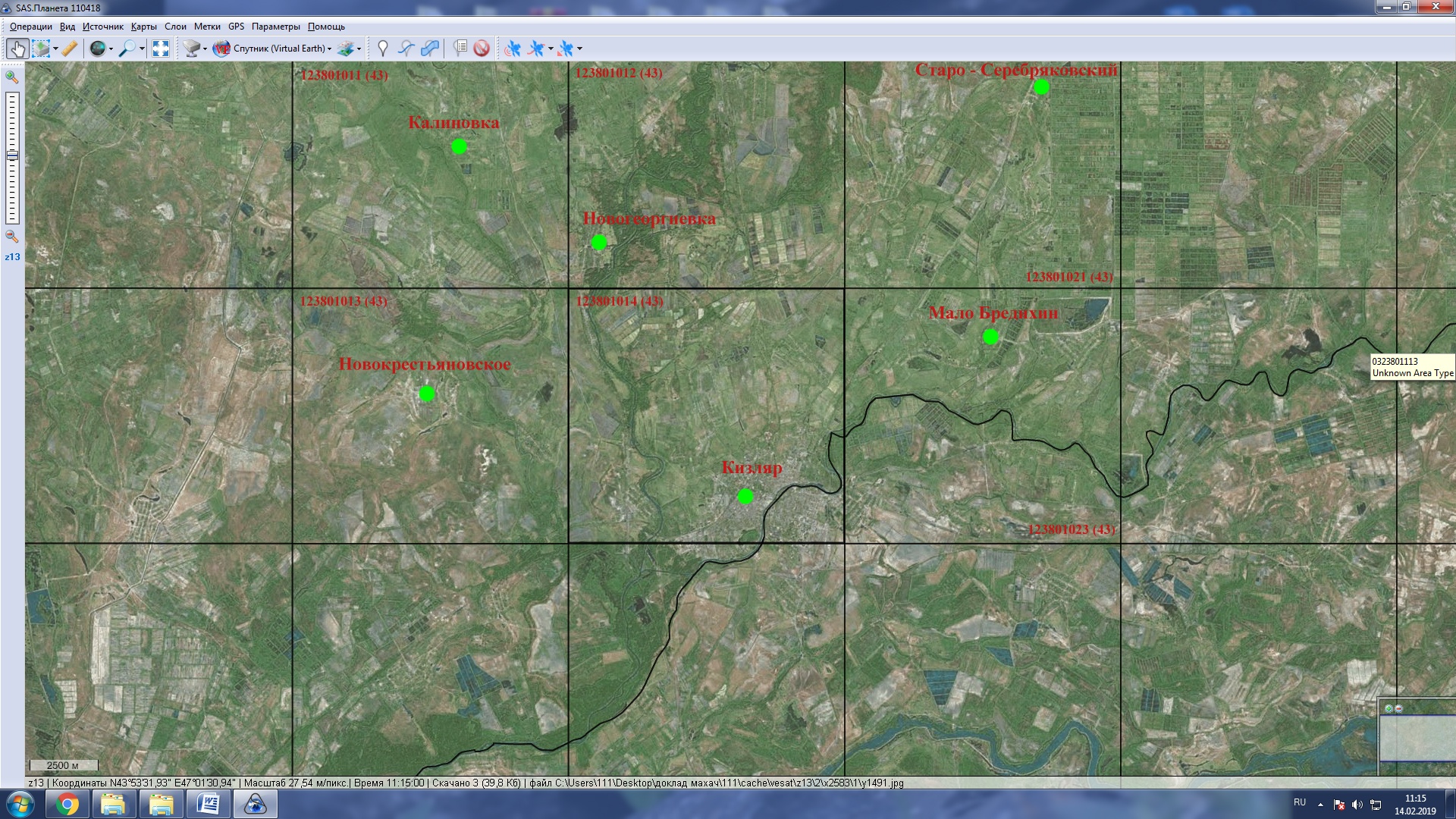 Рисунок 6. Спутниковый снимок поверхности земли в проекции листа
 топографической карты (100k--k38-010 1985г.)
 с границами секторов, их шифром, секторными ориентирами.
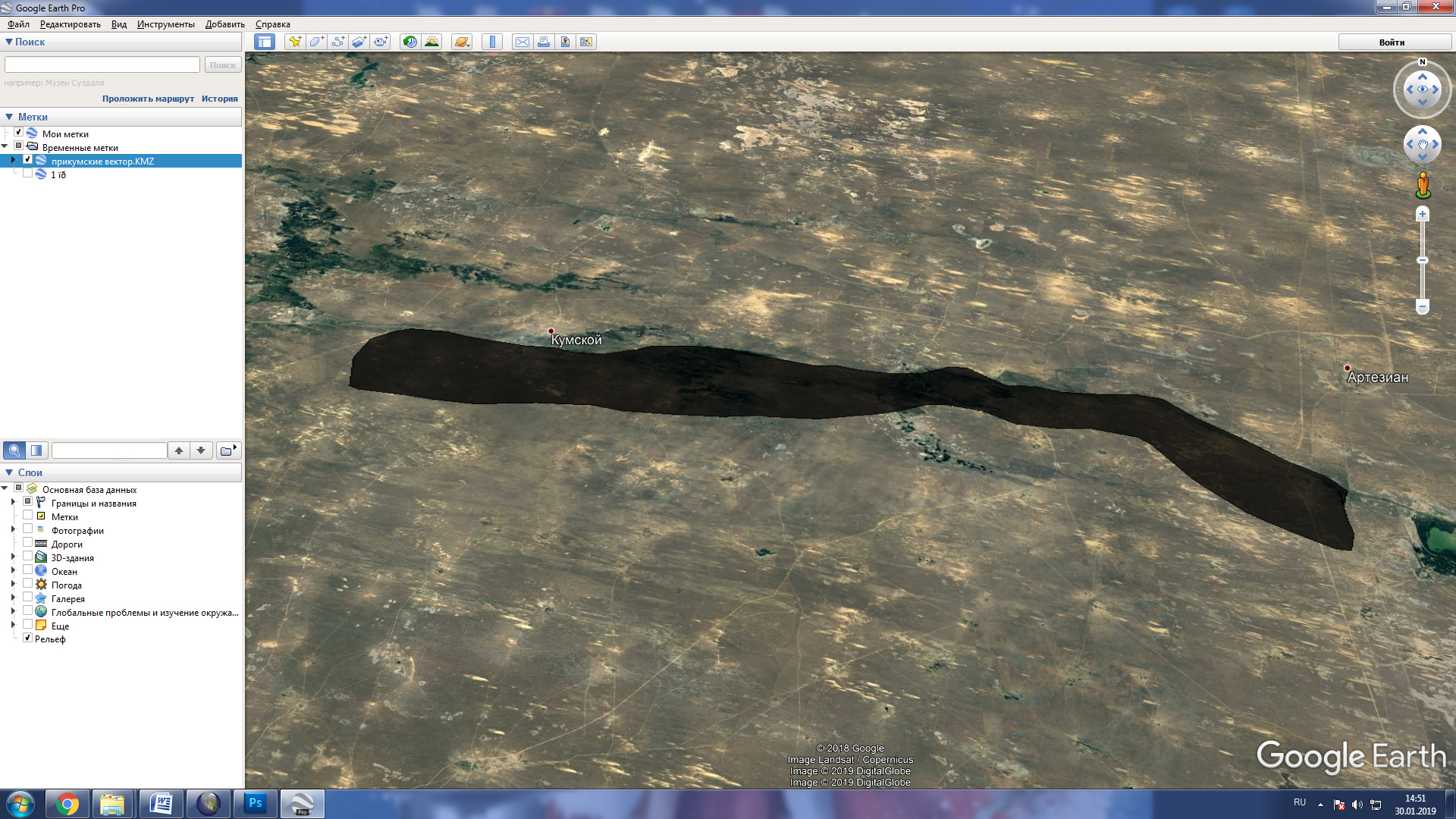 Рисунок 7. Спутниковый снимок поверхности земли
 с выделенной областью – «Примерные границы Прикумских песков» 
43 Прикаспийского песчаного очага чумы, как отдельный слой.